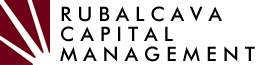 Rubalcava Capital Management
Quantitative Float Analysis
ValueX Vail, June 2015
2
BALANCE Sheet
Is this word an adjective, a noun or a verb?
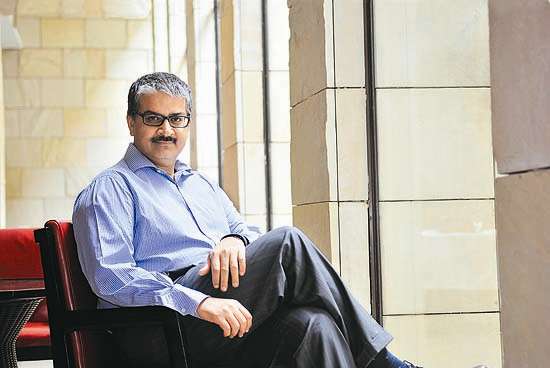 Inspiration – Sanjay Bakshi
In 2012, Professor Sanjay Bakshi gave a lecture called “Floats and Moats.” My presentation is inspired by and builds on themes that Bakshi started.
4
Floats and Moats – Sanjay Bakshi
In 2012, Professor Sanjay Bakshi gave a lecture called “Floats and Moats.” My presentation is inspired by and builds on themes that Bakshi started.
Bakshi argues that Buffett’s career can be marked by the AmEx investment in 1965. Everything after AmEx was about the search for float.
AmEx was funded by float. Interest-free, revolving, small denomination, no concentration float. In this case – traveler’s checks!
Buffett realizes the power of float, then seeks it out obsessively. National Indemnity purchase, Blue Chip Stamps purchase follow shortly.
We all know float is important, but how to measure it?
Where can we find float outside of insurance companies?
Bakshi presentation: http://bit.ly/1whIw5E
Bakshi online: fundooprofessor.wordpress.com & @Sanjay__Bakshi
5
Why measure float?
As Bakshi says, the presence of float indicates a moat. I argue the amount of float indicates the size and strength of the moat.
Float is an artifact of power: To be given money at no price from customers, suppliers, employees, or other groups, a company must have some form of power over those groups.
Float is free:  As we know from insurance, float is free if the combined ratio is below 100. There is no combined ratio for other sources of float like accounts payable or deferred revenue, so that type of float always has a combined ratio under 100.
Free float is a source of competitive advantage: Just as low cost manufacturing can be a source of competitive advantage, low cost financing is a source of competitive advantage. Float > either debt or equity.
Float ratios are like margins: They tell us the size of the competitive advantage, just like gross margins tell us which companies have low cost operations.
Sources and characteristics of float – not just insurance
Float exists in every business, but value investors typically look for it only in P&C insurance companies. Here’s a few other places to search…
Sources
Characteristics
Customer deposits
Deferred revenue
Warranty reserves
Unredeemed loyalty points
Accrued compensation
Accounts payable
Summarized: all NIBCLs + all LT liabilities with no interest
Revolving – replenished by ordinary course of business.
Distributed: One line item on the balance sheet, but thousands of accounts & ledger items consolidated in that line.
Independent: one customer’s or supplier’s behavior doesn’t influence another’s.
Accrual vs cash accounting: differences drive float creation
Two ratios – Floating Assets (FA) and Floating Liabilities (FL)
Inspired by Bakshi, I developed two ratios. One measures float against the left side of the balance sheet. The other, as a percent of the right side.
Floating Assets: Float / (AR + INV + PPE). This measures float against the tangible assets of a company that are required to run its business.
Cash and goodwill/intangibles are excluded because they reflect management preferences and past capital allocation decisions. We’ll pick up the reasons for this later.
Floating Liabilities: Float / Total Liabilities. This measures float against the total liabilities carried by the firm.
FA:FL Ratio:  A third ratio to measures the two against each other. Broad archetypes of capital intensity and allocation emerge from this ratio.
Used together with more standard leverage ratios like Debt/EBITDA, these ratios can aid in fundamental analysis.
Changes in float drive changes in valuation (anecdotal – but let’s find a quant to backtest this).
American Express: 1964
Using the FA and FL ratios, let’s analyze the Amex balance sheet that Buffett was scrutinizing in 1965.
American Express: 1964
Ignoring the asset side of the balance sheet for now, here’s the float that AmEx had in 1964, and the floating liabilities (FL) ratio.
Zero cost liability
Frequent, unknowable churn of individual customers but stable balance on BS.
Float / total liabilities = 88%. This is FL ratio. 
Wouldn’t you like to fund your business this way?
Float was also vastly larger than shareholder equity.
American Express: 1964
Now we can go back to the asset side of the balance sheet, and examine the FA ratio.
Float / (AR + INV* + PPE)  = 153%. This is FA ratio
*I am treating the securities portfolio as inventory in this example.
Understanding the Floating Assets ratio
Nothing inspires more questions than the specific balance sheet line items chosen for the denominator of the FA ratio.
Other line items are too volatile from company to company: Every other line item on the left side of a balance sheet is, to some degree, discretionary. 
Cash: Can be very low for recent PE IPOs, very high for mature tech companies, and extremely seasonal for retailers. Also, some management teams are more conservative than others, by their nature.
Goodwill: Post 2002, not amortized. Can linger for long periods of time until sudden impairment. Also, requires funding only at moment of creation.
Intangibles: Once created via M&A, this asset just sits there on the balance sheet, amortizing slightly. It is not an asset that flows or changes from quarter to quarter, and it is not an asset that requires ongoing, changing levels of funding from the right side of the balance sheet.
AR + INV + PPE: They are required to operate the business, they flow and change over time, and they are subject to only limited managerial control compared to other line items. They are intrinsic to the business.
Calculating float on my watchlist rotations
Remember my watch list from my 2012 presentation? I now record FA & FL ratios (and recent changes to those ratios) for each company.
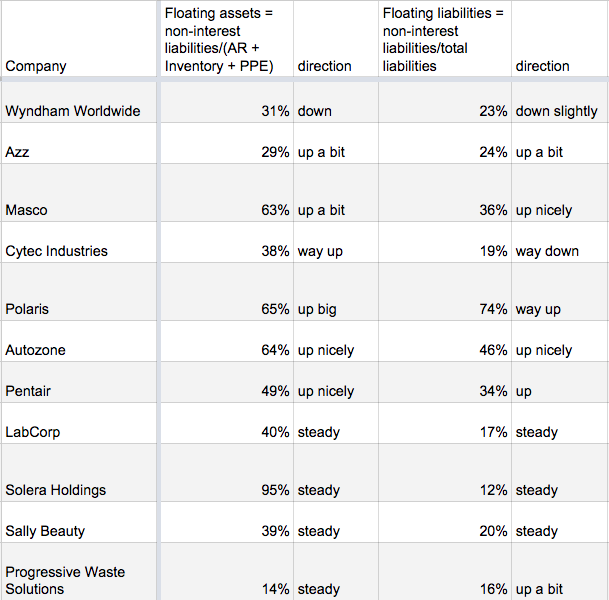 Recalculated every time I rotate through my analysis of a company I follow
Also noted: direction up or down vs last review
If deciding between two potential purchases, I try to favor companies with strong float ratios.
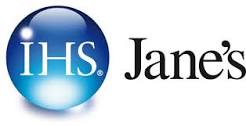 Contemporary Examples: IHS (IHS)
IHS is a data, analytics, conference and consulting business serving several capital-intensive verticals. Its business, however, is asset light.
FA ratio = Float / (AR + INV* + PPE)  
= 136%.
FL ratio = Float / Total liabilities
= 30%.
*IHS has no inventory
Contemporary Examples: HD Supply (HDS)
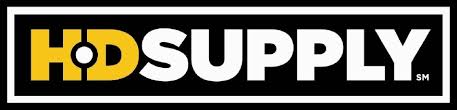 HD Supply is an industrial distribution company. I own it. Let’s look at the FA & FL ratios for a company that is not asset light.
FA ratio = Float / (AR + INV* + PPE)  
= 43%.
FL ratio = Float / Total liabilities
= 17%.
Archetypes of Float
Looking at float ratios across hundreds of companies, I’ve noticed a few emergent patterns. Nothing has been tested – these are observations.
Higher ratios are better: Most great businesses score highly on at least one float metric. However, many great businesses score well on only one ratio. 
FA:FL ratio: divide FA/FL to get an interesting look into companies. 
FA:FL > 2.0: Like HDS, a debt-heavy but pretty attractive company. Debt is almost always non-operational, generated via transaction (LBO, major acquisition, etc.)
FA:FL < 0.5: Company is under-leveraged. Should buy back stock funded by debt, assuming valuation is appropriate.
Higher float ratios  flexible capital allocation: if you can fund your day-to-day operations via float, you can use capital (debt + equity) purely for strategic decisions. Buybacks, M&A, etc.
High float ratios hiding in unexpected places: Not just service companies have attractive ratios. Some manufacturing co’s (SCSS, WHR, PII), retailers (TJX, AZO) and distributors (IM, ARW) score highly as well.
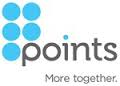 Contemporary Examples: Points Intl.
PCOM scores among the highest 1% of the hundreds of companies I follow on the FA ratio & FL ratio. It’s a nearly unique balance sheet.
FA ratio = Float / (AR + INV + PPE)  
= 520%.
FL ratio = Float / Total liabilities
= 100%.
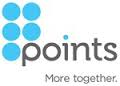 A contemporary example from my portfolio
Points International (PCOM), a stock I own, scores very highly on my float ratios. I think it’s an excellent business.
Leading loyalty program software company: Points offers software to hotels, airlines and other companies to manage their loyalty programs. Specifically, they enable members to buy, gift, sell, & exchange points. 
Cheap!: The stock has fallen from $33 in early 2014 to $12 today. ¿Por qué?
Low operating margins: EBIT margin fell to an all time low in 2013 as the company on-boarded new partners like Southwest Airlines and Hilton. Margins have been coming back.
Slower growth rate: Five year average revenue growth was 64% in 2011. Now it’s 26% and YoY growth in 2015 is just 15%. Why: the company has signed virtually every airline in N. America and many important ones in Europe and Asia. They’ve already won!
Market underestimating future growth: They have almost every airline and hotel company, but penetration of their loyalty program members is tiny. They have massive growth inside their existing relationships to come. And financial services (banks w/ Visa partnership) is a huge new opportunity w/ a bigger TAM.
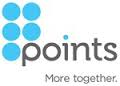 Much to like about PCOM
Points International (PCOM), a stock I own, scores very highly on my float ratios. I think it’s an excellent business.
Excellent governance: Three co-founders from 2000 still run the company. HF manager Bernay Box (Bonanza Capital) is non-exec Chairman.
Others think it’s cheap: Near its 2015 low a few months ago, Pequot Capital founder Arthur Samberg filed a 13G. He bought in his PA.
The company thinks so too: First stock buyback ever recently announced.
Margin growth: I believe EBIT margin will grow from <4% to 8% to 10% in a few years. Contract break points, higher margin products, revenue generation from Visa partnership, and SG&A leverage are the main drivers.
Sales: Should keep growing around mid teens. Double revenue in 5 years.
FCF multiple: low teens now. Should be closer to 20 like many peers.
Big picture: sales should double, EBIT margin more than double, multiple should expand. Stock ought to be a multi-bagger.